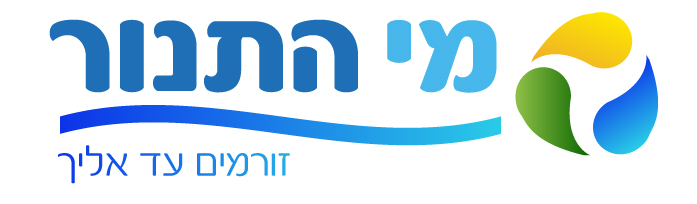 דוח מסכם לשנת 2023בתחום הנדסה תפעול ותחזוקהשל תשתיות מים וביוב – תקציר מנהלים
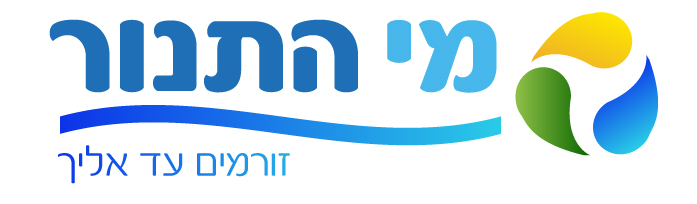 קר"מ קיים בכל הישובים באחריות התאגיד.
אזורי מדידה (פחת)
קריית שמונה – 25		               מג'דל שמס – 39 		 עין קניה -25
מטולה -5                                                 מסעדה – 16 
קצרין- 53                                  	בוקעתא-29
יש לציין שהתאגיד סיים את שנת 2023 עם פחת כלל רשותי של 6% בלבד!
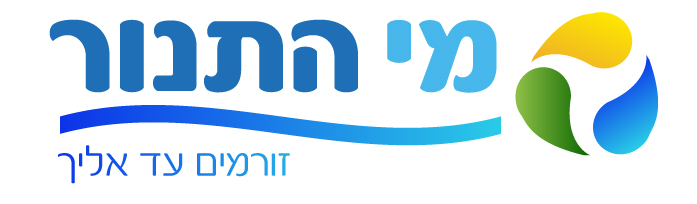 מיגון מתקנים, בקרה תפעולי והכנות לחורף.
במהלך 2023 הוקם חמל משנה מקביל בקצרין ליצירת יתירות של כלל מערכות המחשוב ושל הבקרה בפרט.
הופעלה תוכנית של אחזקה חזויה בכלל מתקני התאגיד כך שפעם בחודש בעל מקצוע מבקר בתחנות השונות ,מטפל בתקלות ומוציא דוח לכל אתר ואתר עם המלצות להמשך.
כולל טיפול שוטף בגנרטורים והנעתם.
הוגדל מלאי הסולר בכל התחנות.
הותקנו במג'דל שמס מעל ל 1000 יחידות של מגני קפיאה על המונים – אביזר חדש שפותח בשיתוף עם חברת ארד .
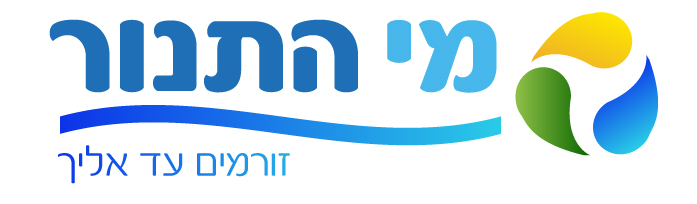 עבודות שבוצעו בישובים : 
קריית שמונה:
מילוי קו בריכת הישיבה – רחוב ששת הימים צנרת מים פלדה בקוטר 12" באורך כ-300 מטר.
קצרין: 
1. 	רובע אפק שלב ב' -הוחלפו קווי מים בקטרים 2:4 באורך כ- 295:630 מטר.
2.	רחוב סער -החלפת קווי מים בקטרים 4:6 באורך כ – 70:500 מטר.
3.	רובע אפק הוחלף קו ביוב בקטרים 160:200 באורך כ – 110:470 מטר.
מטולה:
1.	רחוב הראשונים הוחלף קו ביוב בקוטר 200 באורך כ-500 מטר.
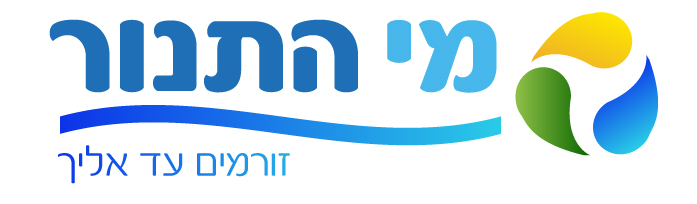 עין קניה:
1.  	כביש 53 - הנחת קו מים בקוטר 4" באורך כ-55 מטר.
2. 	כביש 28 א' - החלפת קווי מים בקטרים 2:4 באורך כ-37:240 מטר.
3. 	12 דעבוס – הנחת קו מים בקוטר 4 באורך כ-74 מטר.
4.	כבישים 7,9.10 – הנחת קווי מים בקטרים 2:4 באורך כ-40:110 מטר.
5.	שדרוג מערכות ביוב שלב ב' - הוחלפו קווי ביוב בקוטר 200 מ"מ באורך כ-840 מטר.
מסעדה:

שדרוג מערכות ביוב שלב ב' – הוחלפו קווי ביוב בקוטר 200 מ"מ באורך כ-790 מטר.
שדרוג מערכות ביוב שלב ג' – הוחלפו קווי ביוב בקוטר 200 מ"מ בארוך כ-1500 מטר.
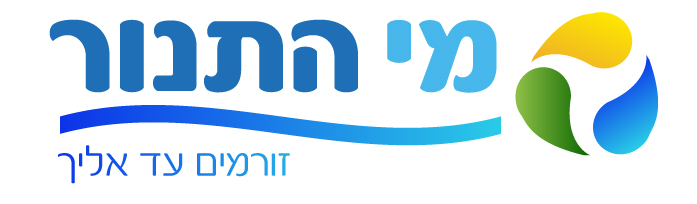 מג'דל שמס:
•	בוצעו שדרוגים למערכת המים ברחובות הבאים:
כבישים 60, 204, 206 – הוחלפו קווי מים בקטרים 2:4:6 באורך כ-71:95:406 מטר.
כביש 130 – הוחלפו קווי מים בקטרים 2:4 באורך כ-66:252 מטר.
כביש 1 (חשמל השמש) – הונח קו מים בקוטר 6 באורך כ-311 מטר.
כבישים 109, 235 – הוחלפו קווי מים בקטרים 2:4:8 באורך כ-50:114:203 מטר.
כביש 109 – הונחו קווי מים בקוטר 2:4 באורך 42:214 מטר.


•	בוצעו שדרוגים למערכת הביוב ברחובות הבאים:
1. שדרוג מערכות ביוב שלבים ב' ג' – הוחלפו קווי ביוב בקוטר 200מ"מ באורך כ-1250 מטר.
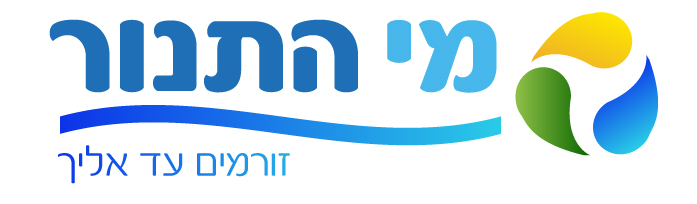 בוקעתא:
•	בוצעו שדרוגים למערכת המים ברחובות הבאים:
כביש 25 – הוחלפו קווי מים בקטרים 4:6 באורך כ-195:480 מטר.
זוהיר ולי סמוך לכביש 14 – הוחלפו קווי מים בקטרים 2:4 באורך כ-23:138 מטר.
כביש 24 – הוחלף קו בקוטר 4 באורך כ-426 מטר.
סמוך לכביש 98 אבו שבלי – בוצעו קווים בקטרים 2:4 באורך כ-17:159 מטר.
כביש 8 – בוצע קו מים בקוטר 4" באורך כ-116 מטר.
כביש 29 – בוצע קו מים בקוטר 4" באורך כ-360 מטר.
כביש 9 – הוחלפ קו מים בקוטר 32 מ"מ  באורך כ-110 מטר.
•	בוצעו שדרוגים למערכות הביוב ברחובות הבאים:

שדרוג קו לחץ וסניקה לביוב ממגדל שמס לבועתא – הוחלף קו PE בקוטר 400 מ"מ באורך כ-1200 מטר.
שדרוג מערכות ביוב שלב א' – הוחלפו קווי ביוב בקוטר 200 מ"מ באורך 1600 מטר.
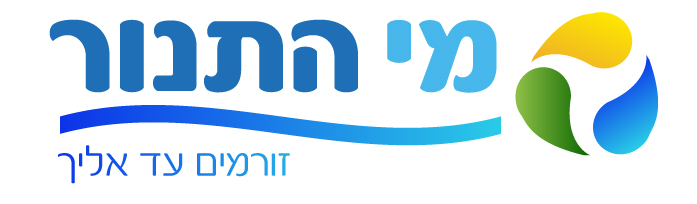 GIS  מערכת מידע גיאוגרפי 
בשנת 2023  המשיך התאגיד בפיתוח מערכת GIS, כאשר המערכות הן תפעוליות בכל הרשויות. התאגיד המשיך בביצוע שלב ב' ו ג' במערכת הכולל בתוכו צילום של מפרטי המים ופתיחת כרטיסיות לכל אביזר ,סימון כל מפרט בשטח ע"י  מדבקה עם תג זיהוי כחלק מהמשך יישום אמות מידה הנדסיות והחל תהליך טיוב שכבת הדרנטים  כב"א
בנוסף הוכנה מערכת המאפשר העברת נתונים בפורמט shap  לכל גורמים שקשורים איתנו (רשויות ועדות וכ"ו) והוספת פוליגמים למערכת המים.
סייבר
תוקף ה- 27001ISO בהצלחה.
הצפנת בקרים נמצאת בשלבים סופיים של בדיקות מעבדה והכנות להתקנה בשטח.
FW בכל הסניפים עברו שדרוגי גרסאות בהתאם לאיום
נוסף חיבורgoogle soc  לצורך ניטור מערכת הבקרה
הושלמה הפרדת רשתות מוחלטת בכל הסניפים.
הורחבה ההסברה והפעילות בתחום ההגנה על הפרטיות.
שומרה ותוחזקה יכולת השימוש בכל הסניפים ב FW  לצורך התחברות מרחוק במידת הצורך.
נמשכת  ההסברה והפעילות בתחום ההגנה על הפרטיות בדגש על פעילות מהבית
הושלם תהליך אימות דו שלבי לשרותי 365
מט"ש אל חמרא בוצעה הפרדת רשתות ושדרוג FW
התנהלות בחירום
הופעל חמ"ל קצרין לעבודה מלאה מרחוק
הופעל חמ"ל ק"ש לעבודה רציפה בחירום
הועברו כל המחשבים מהמשרדים לחמ"ל 
סופק כל הציוד הנדרש לכל המשתמשים להמשך עבודה מרחוק תוך שמירה על רמת אבטחה גבוהה
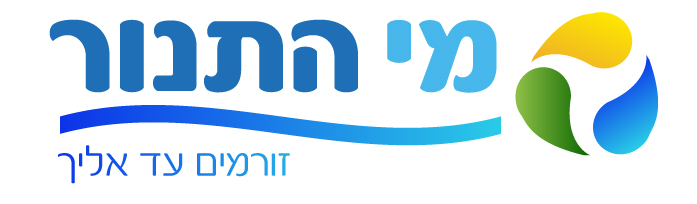 מאזן מים (קניה ומכירה בשנת 2023) ונתוני פחת:
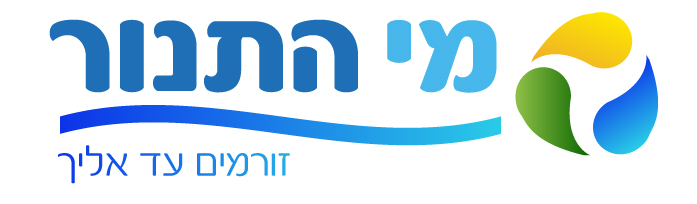 ספיקות שפכים חודשיות לשנת הדוח:
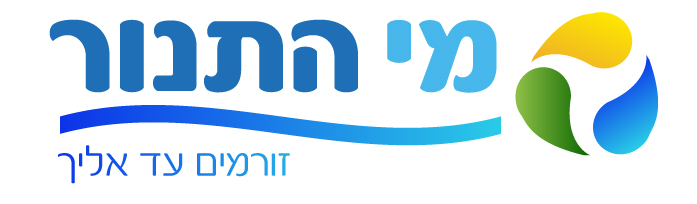 טבלת התפלגות פניות בנושא ביוב (כלל התאגיד)
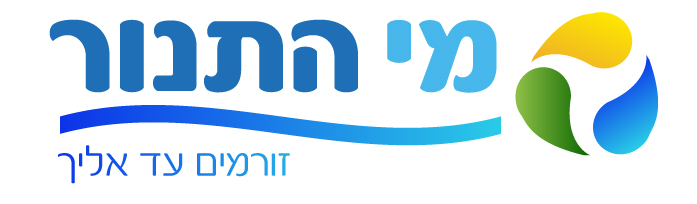 התפלגות פניות בנושא מים
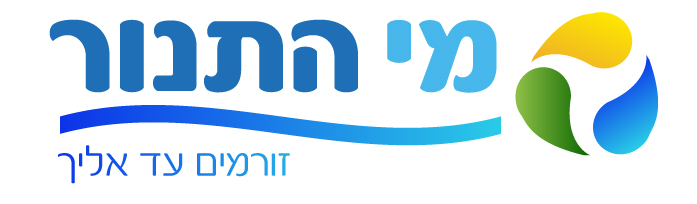 טבלת פיצוצים ברשתות הציבוריות 
קריית שמונה, מטולה וקצרין 
מג'דל שמס, מסעדה, עין קניה ובוקעתא
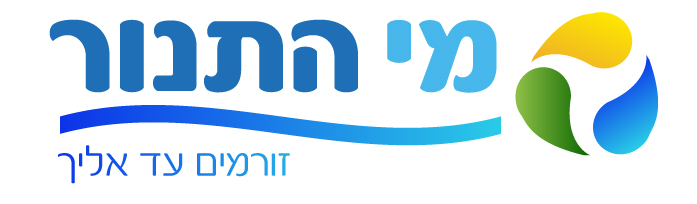 בקשות להיתר בניה שטופלו בשנת הדוח
קריית שמונה- בקשות להיתר בניה:21	
מטולה- בקשות להיתר בניה :11
קצרין - בקשות להיתר בניה :81
מג'דל שמס- בקשות להיתר בניה : 51
מסעדה- בקשות להיתר בניה :35
בוקעתא- בקשות להיתר בניה :31
עין קניה- בקשות להיתר בניה : 7
			סה"כ : 	237
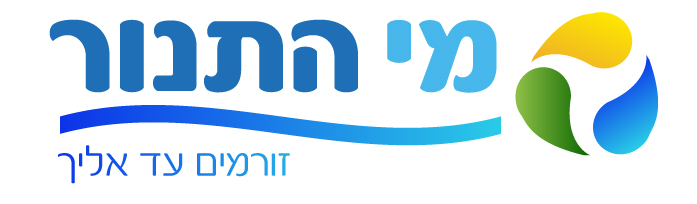 ניתוקי מים לעסקים והתראות בדלת לשנת הדוח :
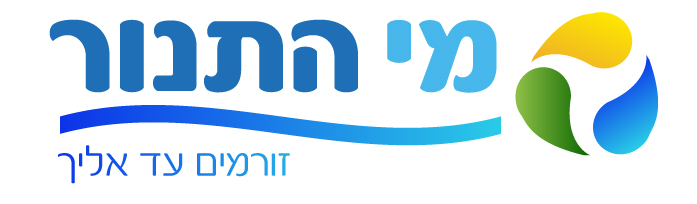 בקרה ופיקוח על איכויות שפכי תעשייה ועסקים
תאגיד התנור הגדיר כיעד ארגוני את הידוק הבקרה על מקורות פוטנציאלים לזיהום שפכים. התאגיד פועל מתוך הכרה בחשיבות הנושא לצורך הבטחת תקינות מערכת הטיפול בשפכים ומניעת פגיעה בצנרת ההולכה ומכוח כללי תאגידי מים וביוב – שפכי מפעלים. 
פעילות הניטור והפיקוח על שפכי תעשייה ועסקים נועדה להשיג את המטרות הבאות: 
עמידה בהנחיות כללי תאגידים המחייבות קיום מערך בקרה על מקורות שפכים החשודים כמזהמים. 
צמצום עלויות הטיפול בעומסי זיהום במט"ש ע"י הפחתת הזיהום במקור והפעלת טיפול קדם בתחומי העסקים כנדרש. 
צמצום נזקים לצנרת מערכת השפכים הציבורית. 
צמצום הסיכון לפגיעה בתהליך הטיפול במט"שים כתוצאה מזיהום חמור. 
בכדי לממש מטרות אלו,  פעילות התאגיד בשנת 2022 כללה את התחומים הבאים:
ניטור מפעלים המזרימים שפכים חורגים או אסורים
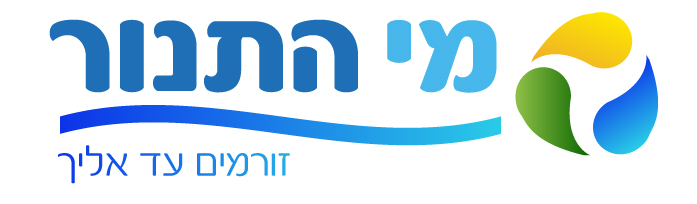 ניטור מפעלים המזרימים שפכים חורגים או אסורים
תאגיד מי התנור ערך תכנית ניטור דו שנתית למפעלים תורמי שפכים לגביהם נקבע כי קיים פוטנציאל כי יזרימו שפכי תעשייה החורגים מהקבוע בכללי תאגידי מים וביוב (איכות שפכי תעשייה המוזרמים למערכת הביוב), תשע"ד-2014. התוכנית הועברה אל המשרד להגנת הסביבה ורשות המים וקיבלה את אישורם. בשנת 2023 נערכו הדיגומים על ידי מעבדה מוסמכת בפיקוח של נציג התאגיד. 
בשנת 2023 הותאמו דיגומי השפכים לרמת הפעילות של העסקים. תכנית ניטור עודכנה  בהתאם להנחיות משרד הבריאות, רשות המים והמשרד להגנת הסביבה. 
 
במהלך שנת 2023 בוצעו 146 דיגומים של מפעלים במרחב תאגיד מי התנור, להלן חלוקת התוצאות בהתייחס לערכים הקבועים בכללים:  
תקינים 126 דיגומים, חריגים 13 דיגומים, 2 אסורים, 3 דיגומים חריגים + ואסורים  דיגומים.
 
מפעלים בהם נמצאו חריגות מאיכויות השפכים הקבועות בכללי שפכי מפעלים, קיבלו הודעות על החריגה, הוצגו בפניהם תחשיבים של עלויות הטיפול בהתאם לכללים וכן נדרשו לפעול לשיפור מידי של איכות השפכים.
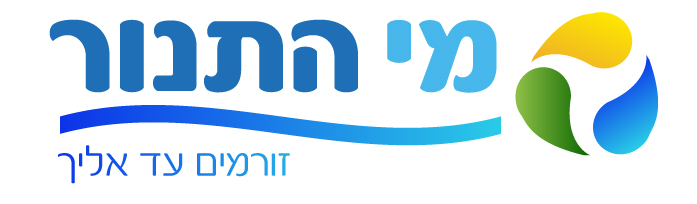 פעילות בתחום המז"חים: 

הנושא מטופל בשוטף על ידי התאגיד באמצעות מערכת ממוחשבת המאפשרת מעקב התקנות ובדיקות.
חל שיפור משמעותי בנושא האכיפה והמעקב.
נמשכים הסיורים ככל הניתן ברשת השטח, בעיקר בישובי רמת הגולן בשלב זה.
סטטוס תוכניות אב
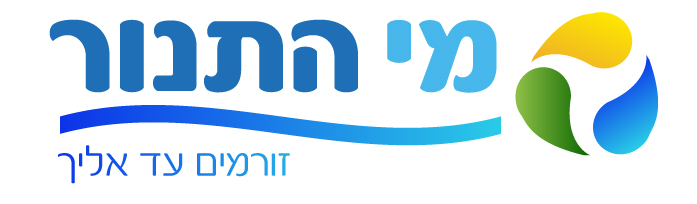 סקר מניעתי לתשתיות מים וביוב
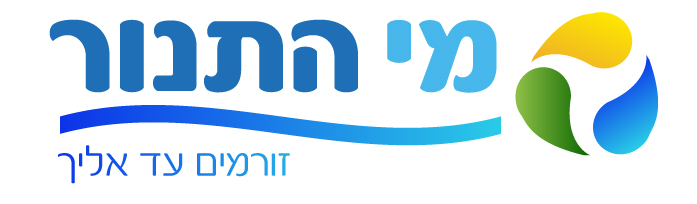 אמצעים שנקטה החברה כדי להבטיח את אמינות אספקת המים:
• תחנות שאיבה למים קיימות לפחות שתי משאבות.
 • בכל תחנה קיים גנרטור כמקור חלופי לאספקת החשמל. 
 • חוץ מיישובי צפון רמת הגולן, כל ישוב מחובר לשני מקורות מים 
   בלתי תלויים. 
 • למעט מג'דל שמס, בוקעתא ומסעדה נפח איגום לא פחות משליש 
   כמות יום שיא.
 • קיים בפועל ומתבצעים שינויים כדי להקים מערכת מים, כולה או 
   חלקים ממנה כמערת טבעטית .
 • בהעדר תקלות במערכת הספקת המים של מקורות, החברה 
   מבטיחה יכולת אספקת מים יומית כנדרש ביישובי הגרעין ) קריית  
   שמונה, מטולה וקצרין(. ביישובי צפון רמת הגולן יכולת האספקה 
   תלויה בחברת מקורות.
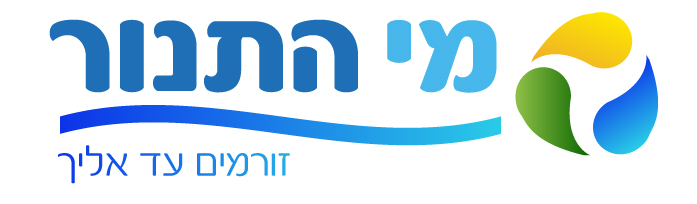 אמצעים שנקטה החברה למניעת בזבוז מים:
הקמת אזורי פחת, החלפת שעוני מים בהתאם לצורך בנוסף להחלפה תקופתית.
אמצעים שנקטה החברה לצמצום הפסקות מים:
תוספות מגופים חוצצים, הוצאת מגופים מברכות קבורות מעל הקרקע, בוצע מיפוי מסודר של המפרטים (ב- GIS ).
שדרוג חנוכיות
 התאגיד במהלך שנת הדו"ח, ולפנים משורת הדין, שידרג מספר רב של חנוכיות במיוחד באזורים המאוכלסים ע"י אוכלוסייה חלשה, דבר הגורם גם לחסכון במים.
אמצעים שנקטה החברה להבטיח את אמינות קליטת השפכים:
בדיקה ותיקון שיפועים לא תיקנים. 
התקנת משאבות ומערכות חלופיות בתחנות שאיבה . 
התקנת מקור חלופי לאספקת חשמל ( גינרטור) . 
קיום מלאי חלפים זמינים. 
שדרוג תחנות שאיבה .
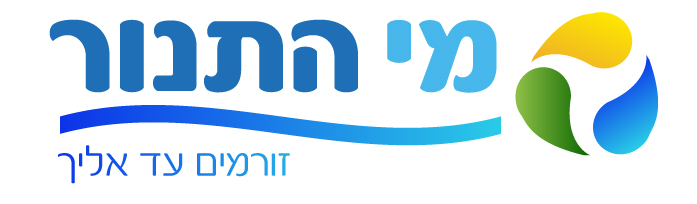 תודה על ההקשבה